Chapter 2
Fundamental concepts, The Zeroth Law, Thermodynamic processes, Work
1
Fundamental concepts
2
Thermodynamics is concerned with the study of the energy Transformation

Thermo              Thermal energy

Dynamics               Science of Change

Definition

It is the branch of science that deals with the different forms of energy.

The quantitative relation between them

And

The energy changes that occurs in physical and chemical process
3
Scope of Thermodynamic

1- Provides the information regarding the feasibility or chemical reaction.

2- Tells whether a particular reaction is possible under given sets of condition

3- Also tells the direction in which the reaction tends to occur.

4- Study of energy transformation in chemical reaction.
4
Limitations of Thermodynamics

1- No information regarding the rates at which physical and chemical process occur.

2- It only considers initial and final states of the system. (i.e. It does not tells about the mechanism of the process)

3- It deals with only macroscopic properties of the system.

Macroscopic properties (quantities): pressure, temperature)
Microscopic properties (quantities): kinetic motion of atoms and their velocity etc.
5
The Thermodynamics Laws:

1- Zeroth law
2- First Law
3- Second Law
4- Third Law
6
Some Important Terms:

System: is that part of the Universe which is under thermodynamic consideration.

Surroundings: are all the other part of the Universe outside the system from where the observation are made.

Universe: consist of the system and its surroundings, or is everything.

Boundary: the surface between system and surrounding.
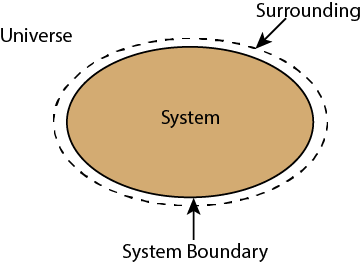 7
Different types of boundary: 

1- Real or Imaginary boundary
2- Rigid boundary: It is a wall whose shape and position are fixed.
3- non-rigid
4- Impermeable: It is a wall that prevents the passage of the matter but permits the passage of energy.
5- Permeable boundary: It is a wall that permits the passage of matter and energy.
6- Adiabatic boundary: It is a wall that prevents the passage of mass and energy.
7- Diathermic boundary: It is a wall that allows the passage of energy but prevents the passage of matter. That is, a diathermic boundary is impermeable but not adiabatic.

System + Surrounding together constitutes the universe
8
Some Important Symbols:

w 	work
q 	heat
T 	temperature
U 	internal energy
H 	enthalpy
S 	entropy
G 	Gibbs free energy
A 	Helmholtz free energy
CP 	heat capacity at constant pressure
CV 	heat capacity at constant volume
CS 	specific heat
P 	pressure
V 	volume
γ 	the ratio of heat capacity
9
Types of System:

1- Based on Boundary
2- Based on phase

1- Based on Boundary:

Open system: can exchange both matter as well as energy from its surrounding.

B)   Close system: can exchange energy but not matter from its surrounding.

C)   Isolated system: exchange neither matter nor energy.
10
2- Based on phase:

Homogeneous system: contains single phase or has completely uniform composition throughout it.

Heterogeneous system: contains more than one phase.
11
Properties of System:

1- Extensive property
2- Intensive property

1- Extensive Property or Extrinsic property:

Certain properties of the system whose magnitude depends on the quantity of matter present

Examples: mass, volume, surface area, internal energy, free energy, enthalpy, entropy
12
2- Intensive Property or Intrinsic Property:

Certain properties of the system whose magnitude does not depends on the quantity of matter present.

Examples: temperature, pressure, density, viscosity, refractive index, molar heat capacity, melting and boiling point
13
14
State Variables (Thermodynamic Variables):

Every system has certain thermodynamic properties such as temperature, pressure and volume. They could be independent or dependent

Independent variables: a variable (often denoted by x ) whose variation does not depend on that of another.
y = f(x)
V = f(P, n, T)
Dependent variables: a variable (often denoted by y ) whose value depends on that of another.

State of the system:

A known set of state variable describes the condition of the system. This condition is determined by specifying the value state variables is called state of the system
15
Change of State:


P1
V1
T1
n
P2
V2
T2
n
Initial State
Final State
16
State Function:

Every property of a system whose value depends on the current state of the system and is independent of the path followed to reach that state is called state function.
When the state of the system is changed, the change in any state function depends only the initial and final states of system and not on how the change is accomplished.



And their differentials is Exact.

In cyclic process:
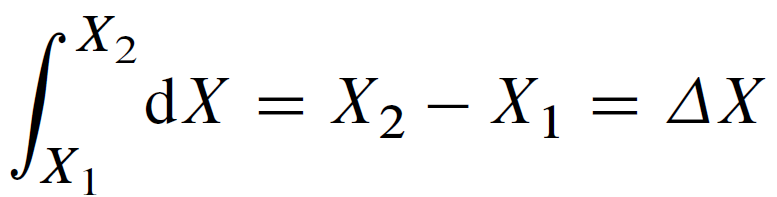 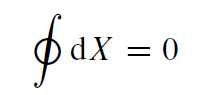 17
Examples of State functions:

∆H, ∆E, ∆G, ∆S, ∆P, ∆V, ∆T

Path Function:

The property of a system whose value depends on the path use to reach a particular state is called Path function.

And their differentials is Inexact. Examples: heat and work
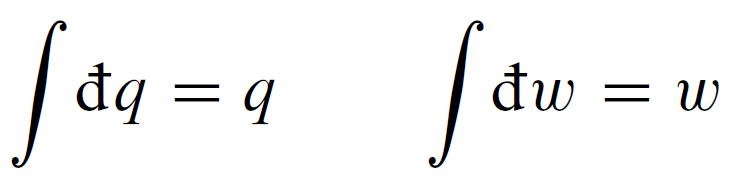 18
Note:
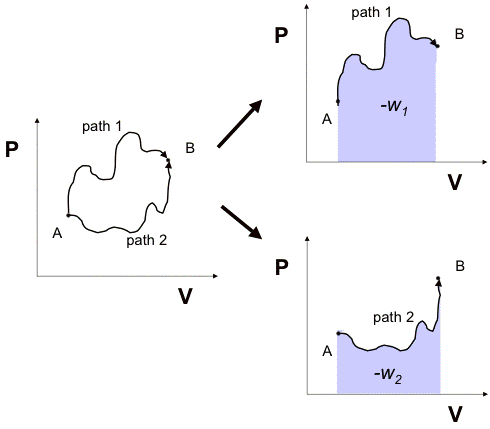 W = -PV
19
The Zeroth Law and thermometers
20
The Zeroth Law

If A is in thermal equilibrium with B, and B is in thermal with C, then C will be in thermal equilibrium with A
 
The zeroth law is the basis of the existence of a thermometer
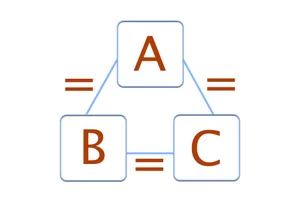 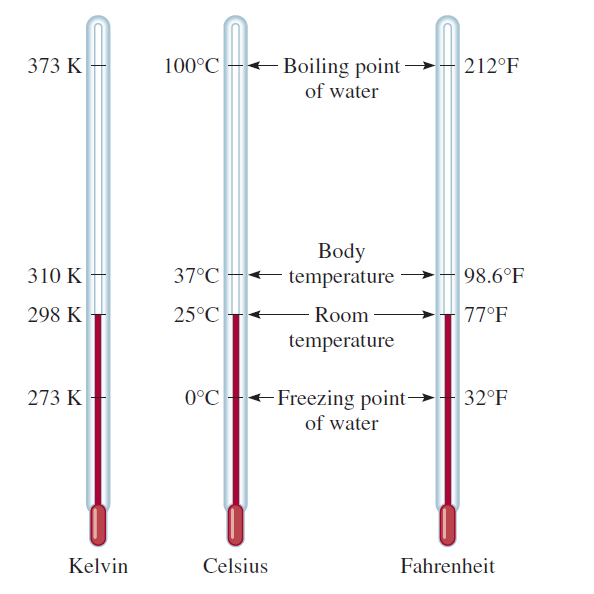 21
Concept of Thermometers
Operational definition of temperature (T)
	You need:	
(1) Substance (like Hg)
(2) Property that depends on T (like Hg)
(3) Reference points (like boiling point of water)
(4) Interpolation scheme between ref.pts. (linear increase/decrease)
Temperature can be measured using:

Degree Celsius: using mercury as substance, the reference points are water freezing and boiling, and the interpolation is linear.

(2) Fahrenheit scale: using alcohol as substance, the reference points are the freezing solution of brine and the average human body temperature, and the interpolation is linear.
22
Thermometer Design

1- Galilean Thermoscope

1593 Galileo discovers that when heated, liquids expand (i.e. density decreases)
Thermoscope:  As temperature rises, the graduated weights will sink, one by one



2- Liquid Thermometers

The smallest markings easiest to read are about ∆h = 1 mm apart. Suppose we want to measure to nearest T=0.2 C.
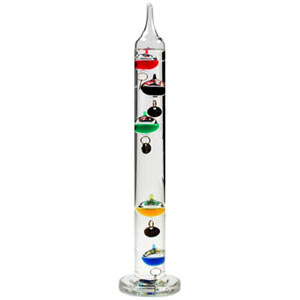 Video: https://www.youtube.com/watch?v=W_xc-6662f8
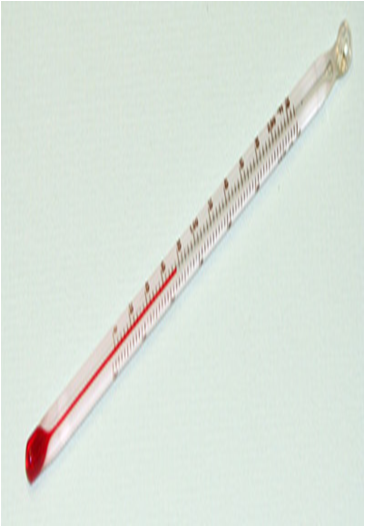 23
This is how the two liquids used in thermometers, alcohol and mercury compare:
 
 
alcohol
 
transparent, must be used with a dye
heat conduction poor
sticks to glass - concave meniscus
temperature range ~ 150 oC ... -114.9 oC

mercury

opaque
is a metal and therefore a good heat conductor
does not stick to glass - convex meniscus
temperature range ~ 356 oC ... -39 oC
24
The temperature on a liquid in glass thermometers can be calculated by making certain measurements. And using liquid in glass thermometer equation
l100
l0
θ0C
1000C
00C
lθ
25
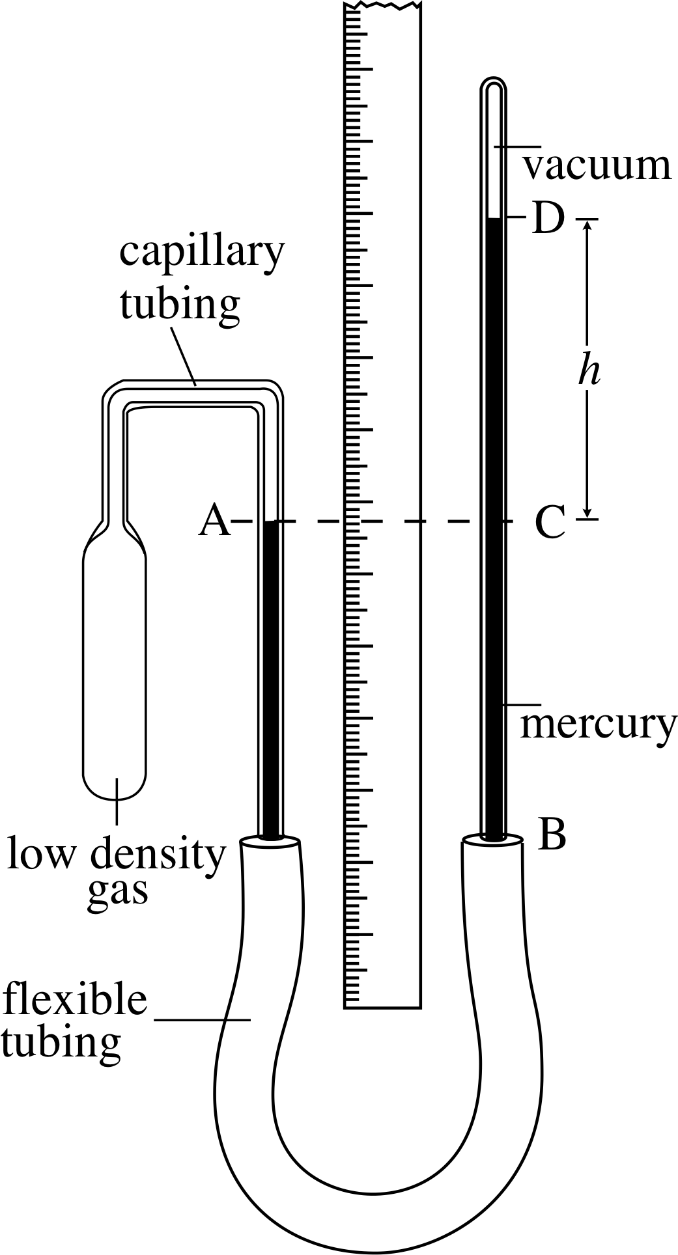 3- Gas Thermometers

Amontons’ Law (1702) at constant volume, change in pressure is proportional to change in temperature, or: 

∆P α ∆T

Lambert (1779) extrapolated this data to propose “absolute zero” where pressure is zero (note this is 69 years earlier than Kelvin)
26
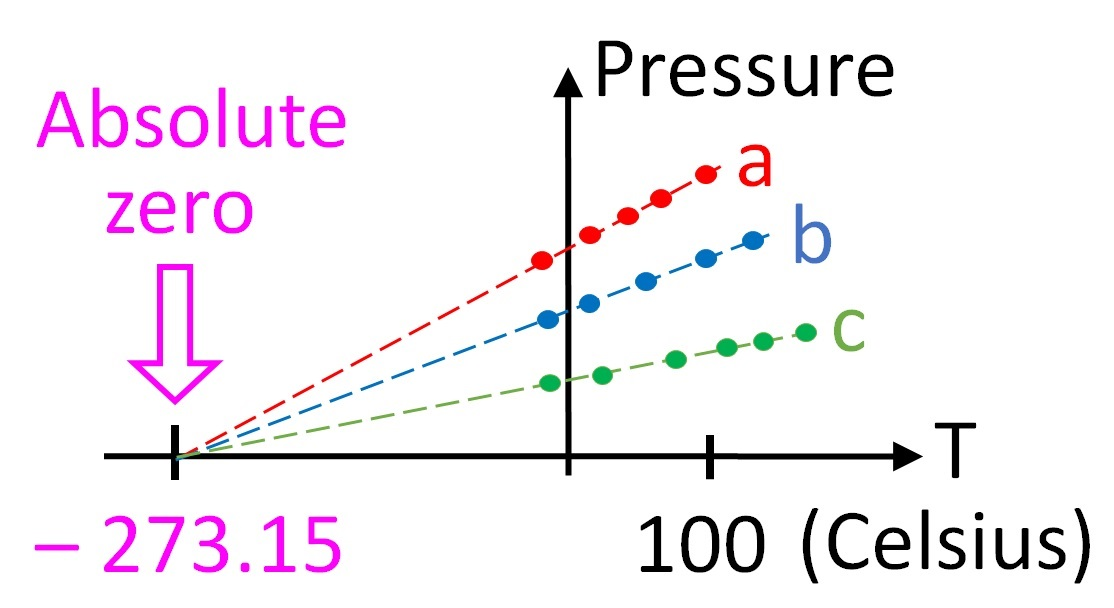 constant-volume gas thermometer
27
Thermodynamic Processes
28
Thermodynamic Processes:

1- Isothermal Process: temperature is constant during change of state

2- Isobaric Process: pressure is constant during change of state

3- Isochoric Process: volume is constant during change of state 

4- Adiabatic Process: there is no heat flow at the boundary of system during change of state

5- Cyclic Process: the process reach its initial state
29
1- Isothermal Process:

A process in which the temperature of the system remains constant throughout. There is no change in the temperature before and after the reaction.
∆T = 0

No change in temperature means no Change in internal energy (∆U = 0)
Note: Most of reactions in the lab are isothermal.
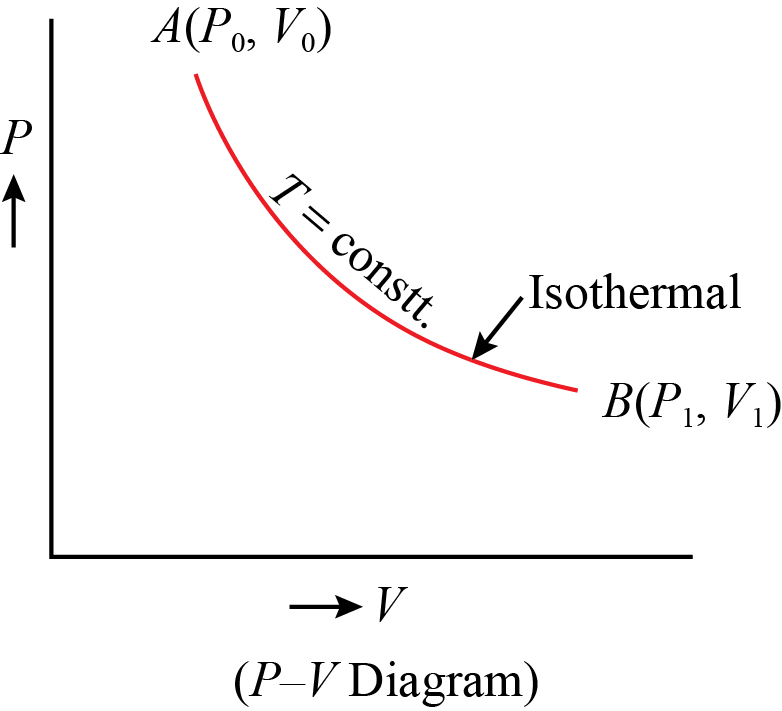 30
2- Isobaric Process:

A process in which the pressure of the system remains constant throughout.
There is no change in the pressure before and after the reaction.
∆P = 0

Note: also all reaction carried out in lab are at constant P
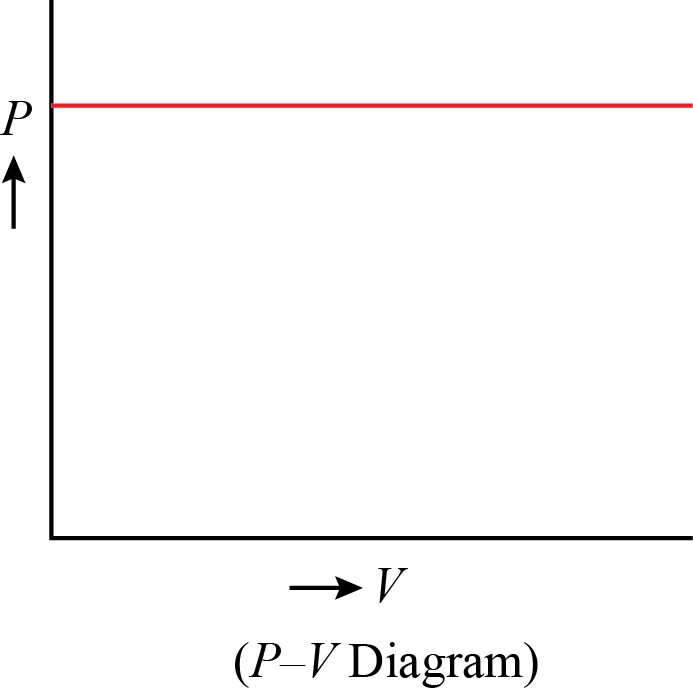 31
Example:

A cylinder with a piston is being lifted by a quantity of gas as the gas get hotter

The volume of the gas is changing, but the pressure constant.
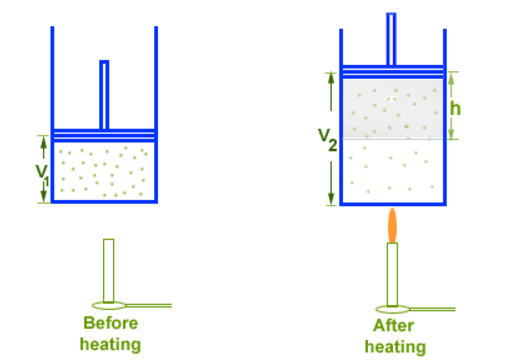 32
3- Isochoric Process:

A process in which the volume of the system remains constant throughout.
∆V = 0
Example: 
When we heat any closed empty container, the air inside gains internal energy, which can be felt due to increase in pressure and temperature.
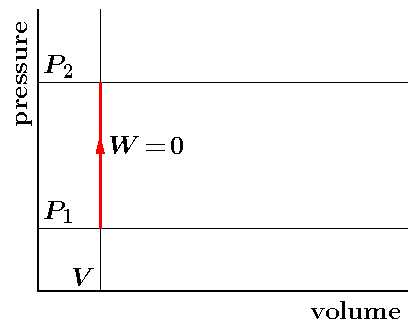 Note: there is no work
33
4- Adiabatic Process:

A process in which there is no exchange of heat between the system and its surroundings.
q = 0 , ∆T ≠ 0 , ∆U ≠ 0
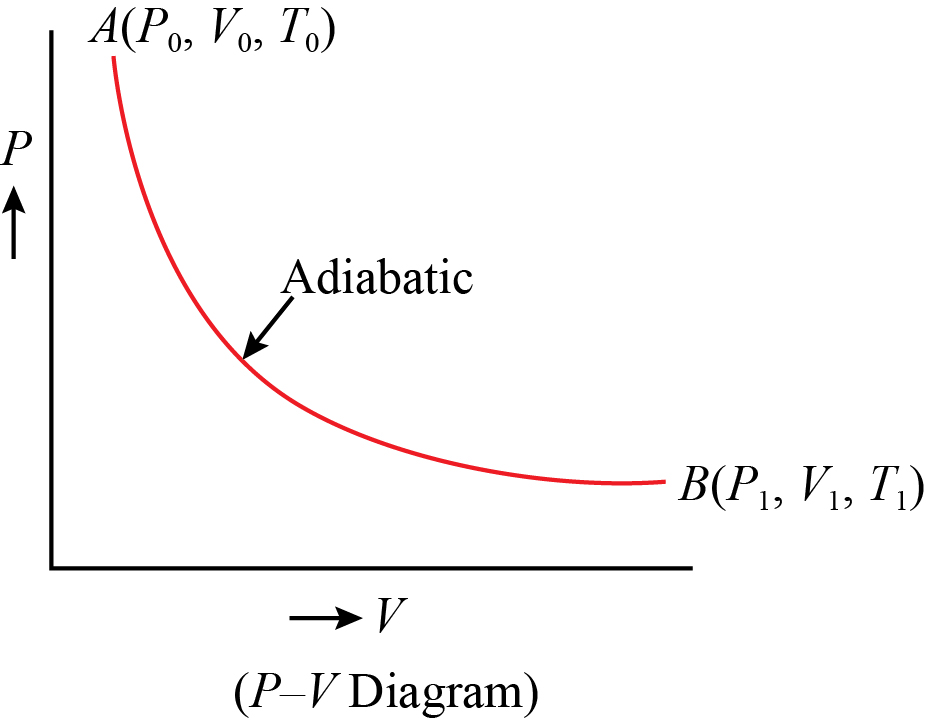 34
Example: 

Reaction carried out in thermas flask.
i.e. Boiling of water in thermally insulated container.
Comparison between four processes:
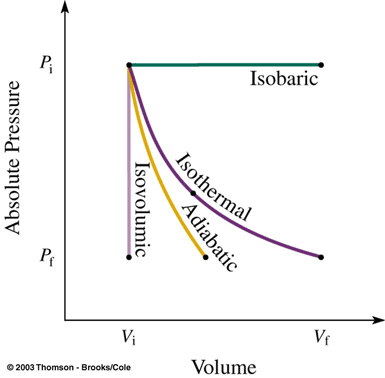 35
5- Cyclic Process:

a system undergoes a series of processes and finally reaches its initial state.

In cyclic process, all change in state functions (U, H, P, V …) are zero. (Initial state = Final state)

But: the path functions (q, w) are not zero.
36
37
Thermodynamic Equilibrium:

A system is said to be in thermodynamic equilibrium when its properties like Temperature, Pressure, Volume, Composition remains constant throughout.

1- Thermal Equilibrium: Temperature constant

2- Chemical Equilibrium: Composition constant

3- Mechanical Equilibrium: Pressure and volume constant
38
Example:

Consider cylinder with weightless and frictionless piston

As long as piston is motionless properties remain constant (Equilibrium Sate)

As long as piston is in motion (Non-Equilibrium State)
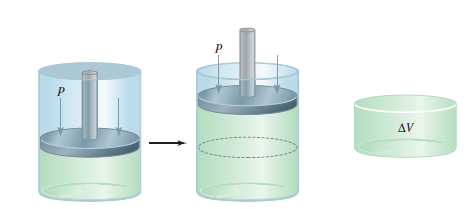 39
Types of Process:

1- Reversible Process
2- Irreversible Process

1- Reversible Process:

The process that is reversed by an infinitesimal modification of the conditions in the surroundings.
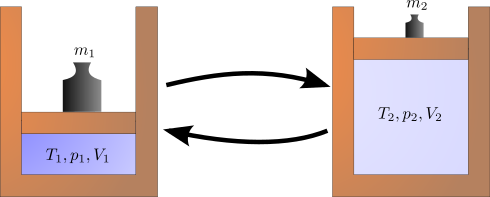 40
Features of Reversible Process:

1- System and surroundings always in equilibrium

2- It is a quasi-static process (very slow process)

3- Hypothetical, ideal, non-spontaneous process

4- Maximum work is obtained
41
2- Irreversible Process:

The process that cannot return the system and the surroundings to their original conditions.

Features of Irreversible Process:

1- System and surroundings are in equilibrium only in the initial and final state

2- Fast process and requires finite time for completion

3- Real and spontaneous process

4- Maximum work is not obtained
42
43
Work
44
W = - P∆V
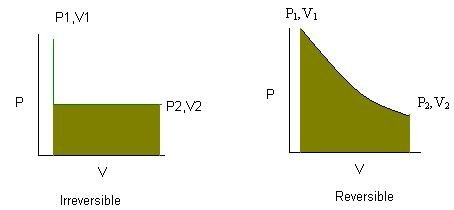 Wirrev = - P2(V2 – V1)
Wrev = - ∫ P dV
Real process
Hypothetical process
45
Work of reversible process
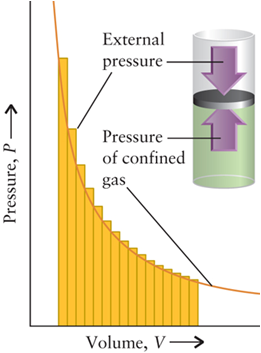 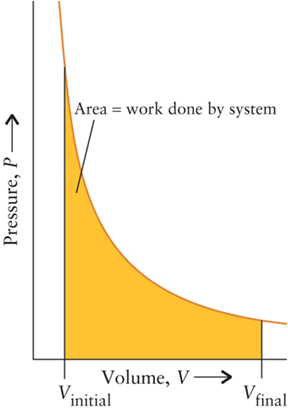 Work (w)

Work is one of the form by which a system can exchange energy with its surrounding. Work refer to organized form of energy
Units:	SI = Joule (J) / Nm
	Calorie (cal) 	and	L . atom
	
Conversions:	1 cal	 = 4.184 J
		1 L.atm = 101.3 J
47
Types of Work

Mechanical work

1- Pressure volume work (PV work)
2- Force distance work
 
Non-mechanical work

3- Gravitational work
4- Electrical work
5- Surface work
6- Magnetic work
48
49
Sign of Work (w)
Surroundings
Surroundings
system
system
-w
+w
50
51
Pressure – Volume Work (PV):

1- Expression for Isothermal Irreversible Work

2- Expression for Isothermal Reversible work
52
1- Expression for Isothermal Irreversible Work

Consider an ideal gas in a cylinder which is fitted with weightless and frictionless piston, having P1 and V1 and at constant temperature (T)

In the case of Expansion

Suppose as the gas expands, It pushes the piston upward against opposing pressure Popp, which in this case is the external pressure Pex through distance (d). And The volume will change
Popp or Pex
d
V2
P1
P1
V1
53
54
In the case of Compression

Suppose as the gas contract (shrink), It pushes the piston downward against opposing pressure Popp, which in this case is the internal or system pressure Pint or Psys through distance (d). And The volume will change
d
Popp
Pint
V1
P2
V2
55
In the case of dV = 0 (Isochoric Process)

In this case there is no work (w = 0), such as the reactants or products material in solid or liquid state.

In the case of Pex = 0 (vacuum)

In this case the compression in impossible. The expansion happened but against no pressure. Therefore there is no work (w = 0). This case called Free expansion
56
In the case of constant pressure
(∆P = 0) Isobaric process

w = -P∆V
P
P
w = -P∆V
V
V2
V1
In the case of cyclic process
P
Remember
 work is path function!
B
A
V
57
Examples

1- 3 mole of Ar was heated by 5 °C in closed reactor with volume 1 m3.What is the work in this process?


2- Calculate the work (J) associated with the expansion of a gas from 46 L to 64 L at a constant external pressure of 15903 kPa?


3- A sample of an ideal gas at 15.0 atm and 10.0 L is allowed to expand against a constant external pressure of 2.00 atm at a constant temperature. Calculate the work in units of kJ for the gas expansion
58
4- A chemical reaction takes place in a container of cross-sectional area 50.0 cm2. As a result of the reaction, a piston is pushed out through 15 cm against an external pressure of 121 kPa. Calculate the work done (in J) by the system.



5- A piece of zinc of mass 5.0 g is placed in a beaker of dilute hydrochloric acid. Calculate the work done by the system as a result of the reaction. The atmospheric pressure is 1.1 atm and the temperature 23°C.
59
2- Expression for Isothermal Reversible Work

Consider n mole of an ideal gas in a cylinder which is fitted with weightless and frictionless piston at constant temperature. In the case of expansion against external pressure, the pressure of the gas inside the system is slightly higher than the external pressure.

Initial volume V1		Final volume V2
Initial pressure P		Final pressure P-dP
60
But Pex = P – dP
61
The total work in the entire expansion from volume V1 to V2 will be the sum of all steps. The total amount work can be obtained by integrating equation:
This work is maximum work because the expansion is reversible
62
The ideal gas equation for n mole of a gas is PV= nRT

Therefore
63
According to Boyle’s Law P1V1 = P2V2
Therefore
64
Graphical Explanation of Maximum Work

For Isothermal Irreversible process, the work Pex = Pfinal = P2
P
A (P1, V1)
P1
B (P2, V2)
P2
V
V1
V2
65
For Isothermal Reversible process, the work
P
A (P1, V1)
B (P2, V2)
V
V1
V2
66
Condition for Maximum Work

Maximum work is obtainable from a system when:

1- Any change taking place in it, is thermodynamically reversible.

2- It takes place in an infinite number of steps.

3- The system is in mechanical equilibrium with its surroundings.
67